Kwaliteitszorg 2
Les 1
Inhoud
Uitleg vak
Beoordeling
Kwaliteitszorg wat is dat?

Doel: Aan het eind van deze les weten jullie:
- De planning van het vak en de beoordeling
- Wat kwaliteitszorg inhoud
Planning
Beoordeling
Tijdens deze lessen beoordelen we je op: 
- Inzet
- Aanwezigheid
- Opdrachten in de lessen
-  Eindopdracht: oefenopdracht B1-K2-W2 Werkt aan het bevorderen en bewaken van de kwaliteitszorg
Bronnen
- Digibib (licentie voor aanvragen, als je die niet hebt)
Boeken:
Professioneel werken voor maatschappelijke zorg (leerjaar 1)
Maatschappelijke zorg 1
Maatschappelijke zorg 2
Wat is kwaliteitszorg?
Kwaliteit
Begrip:
kwa·li·teit (de; v; meervoud: kwaliteiten) mate waarin iets goed is; gesteldheid, hoedanigheid, aard: de kwaliteit van deze stoffunctie: in zijn kwaliteit van burgemeestergoede hoedanigheid: iem. met kwaliteiten bekwaamheid; kwaliteitsartikelen

Kwaliteit is subjectief
[Speaker Notes: Iedereen vindt kwaliteit anders, Client heeft een andere bril op dan de hulpverlener.]
Kwaliteitszorg
Is een systeem dat ervoor zorgt dat de kwaliteit goed blijft. Dus de activiteiten die ervoor zorgen dat de kwaliteit bewaakt, verbetert en geborgd word.

Opdracht: 
De overheid stelt kwaliteitseisen op.  Zoek een voorbeeld op van kwaliteitseisen. 

https://consortiumbo.pantapresenter.com/index.php?option=com_presenter&view=module&id=355
(Bron:Digibib)
Waarom kwaliteitszorg belangrijk:
Iedere zorgvrager heeft recht op goede zorg
De zorg is gericht op de zorgvrager
De zorg is doeltreffend
De zorg en het benodigde zorgmateriaal is beschikbaar
De zorg is geïntegreerd, dat wil zeggen dat er een goede onderlinge afstemming is tussen de verschillende zorggevers
De zorg wordt op maat gegeven
Kwaliteitszorg op 3 niveau’s
1. Micro
Werkvloer. Protocollen, regels en afspraken. 
2. Meso
Organisatie, kwaliteitsbeleid, aan wie moet jij je verantwoorden.
3. Macro
Weten en regels, de overheid. 
Opdracht: Omschrijf een voorbeeld vanuit je stage vanuit de 3 niveau’s.
Kwaliteitswet zorginstellingen
- De zorgaanbieder biedt verantwoorde zorg, doeltreffende doelmatige en vraaggerichte zorg
- zorginstelling heeft een kwaliteitsbeleid
- de zorginstelling heeft een kwaliteitszorgsysteem -> borgen, bewaken en verbeteren
- De zorginstelling maakt een jaarverslag over de kwaliteit.
Toezicht en handhaving
Inspectie voor de IGZ:
- Houdt toezicht
- Onderzoekt meldingen bijv. 2011 Brandon
- Inspectie bezoeken

Kwaliteit niet voldoende?
Inspectie geeft aan welke maatregelen er nodig zijn
Elke branche heeft eigen wet en regelgeving.
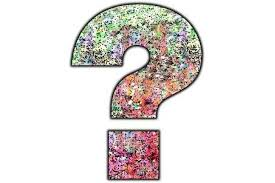 Doel behaald?

Volgende les: Hoe meet je kwaliteit?
Afsluiten